PRONOUNS
OUTLINE
DEMONSTRATIVE PRONOUNS
PERSONAL PRONOUNS
POSSESSIVE PRONOUNS
REFLEXIVE PRONOUNS
DEMONSTRATIVE PRONOUNS
THIS THESE vs  THAT THOSE
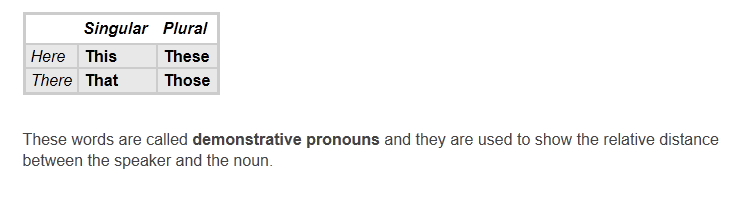 THIS/THESE: NEAR (CLOSE TO YOU)
THAT/THOSE: FAR (FAR FROM YOU)
This / these
We use this (singular) and these (plural) to refer to something that is here / near.
 
Examples:

 •This is my child. (singular)

•These are our children. (plural)
CLOSE TO YOU
That / those
We use that (singular) and those (plural) to refer to something that is there / far.
 
Examples:
 •That is my shoe. (singular)

 •Those are my shoes. (plural)
FAR FROM YOU
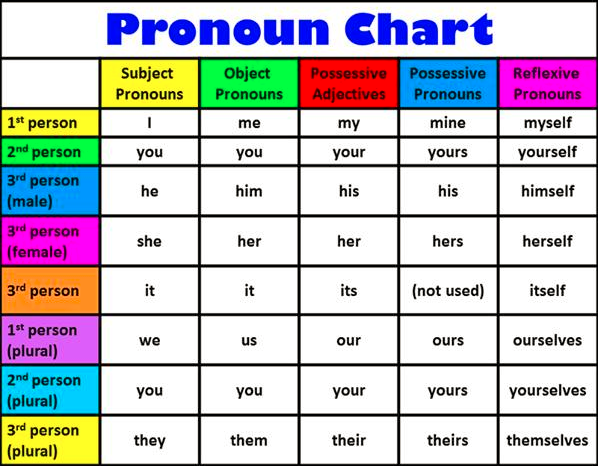 THE PRONOUNS
Personal pronouns
practice
answers
Possessive pronouns
Poss. Adj: Pronoun + Noun

Poss. Pronoun:Noun + Pronoun
EXAMPLE
1. I have a bike. It's _________  bike.                            MY2. Mum and I have a boat. It's _________  boat.             OUR3. The horse has an apple. It's _________  apple.           HIS
4. They have a bike. That bike is _______  !              THEIRS

5. He has a key. That key is _________ !                   HIS

6. You have a hat. That hat is ________ !                   YOURS
PRACTICE
Choose the right possessive adjective:

1. This scarf belongs to my aunt Tina. This scarf is __________. 
2. I have a car.  __________  car is black.
3. This toy belongs to you. This toy is __________. 4. Nancy is from England. __________   husband is from Australia.
5. Farid and Nadia go to a high school. __________  little brother goes to primary school.
6. That book belongs to those kids. That book is __________  . 7. This bicycle belongs to my neighbor Bill. This bicycle is __________. 8. Two students didn't do ____________  mathematics homework.9.  We have a dog.  _________ name is Pancho.10. This apartment belongs to me and my cousin. This apartment is __________.
ANSWERS
Choose the right possessive adjective:

1. This scarf belongs to my aunt Tina. This scarf is HERS.
2. I have a car. MY car is black.
3. This toy belongs to you. This toy is YOURS. 4. Nancy is from England. HER  husband is from Australia.
5. Farid and Nadia go to a high school. THEIR  little brother goes to primary school.
6. That book belongs to those kids. That book is THEIRS  . 7. This bicycle belongs to my neighbor Bill. This bicycle is HIS. 8. Two students didn't do THEIR  mathematics homework.9.  We have a dog.  HIS name is Pancho.10. This apartment belongs to me and my cousin. This apartment is OURS.
Reflexive pronoun
PRACTICE
ANSWERS
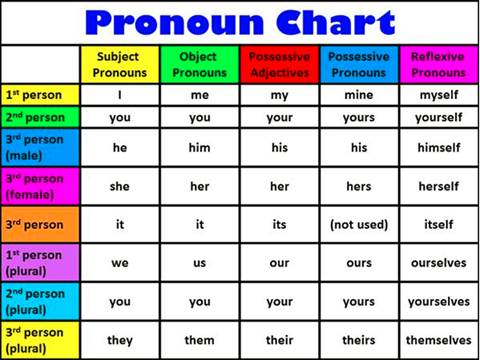